Niobium-Tin as a transformational technique for next gen NP machine
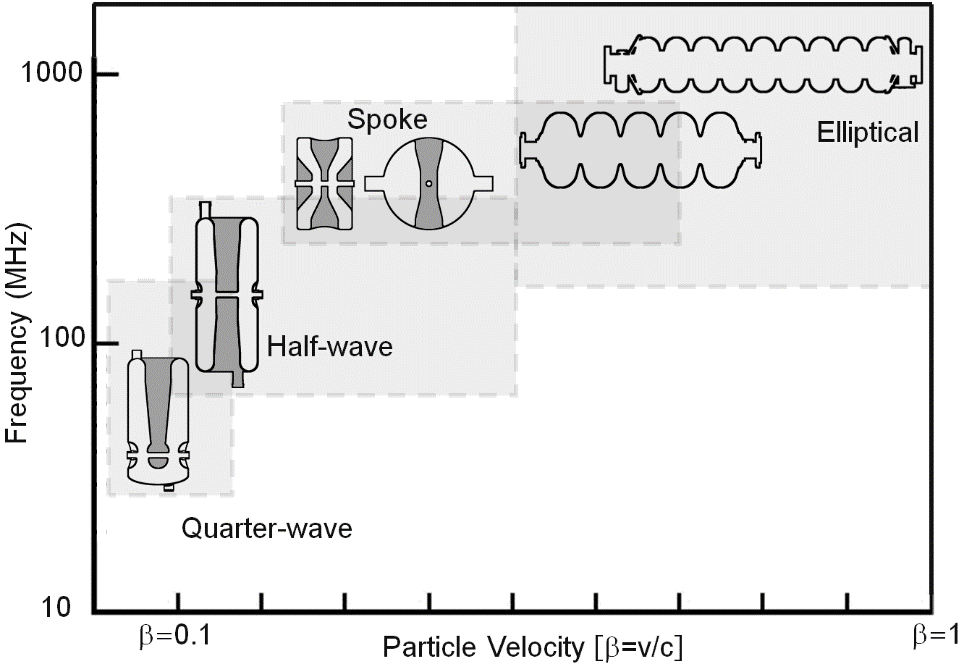 Aim for practical use of niobium-tin in ATLAS
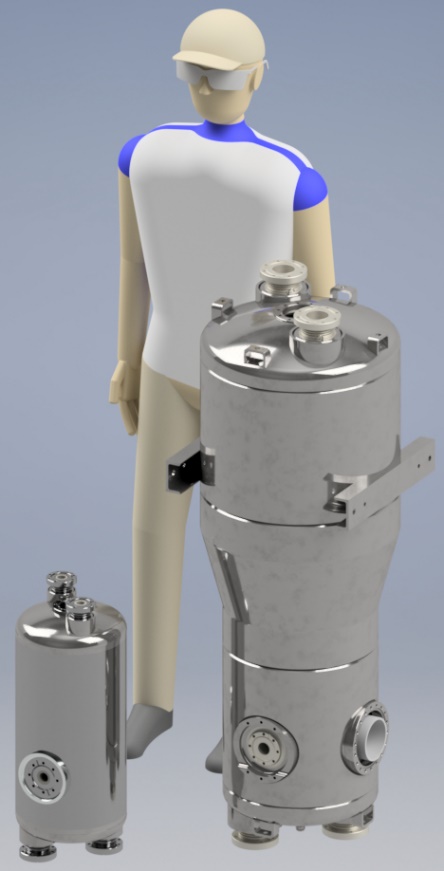 Importance: Nb3Sn by vapor diffusion is by far the most promising next generation technique for SRF cavities
Paradigm shift for low-beta accelerators, allowing small cavities operated on cryocoolers without large central cryoplants
Enables use of higher frequency for low-beta, allows design of smaller and cheaper accelerators
Recent accomplishments:
Fabrication ongoing for two 218 MHz QWRs for ATLAS
Initial cold test planned in coming months
Nb3Sn coating process planned after test
Material procurement started for 145 MHz rebuncher cavity for ATLAS
Much smaller QWRs/HWRs practical with Nb3Sn
New 218 MHz
ATLAS 72 MHz
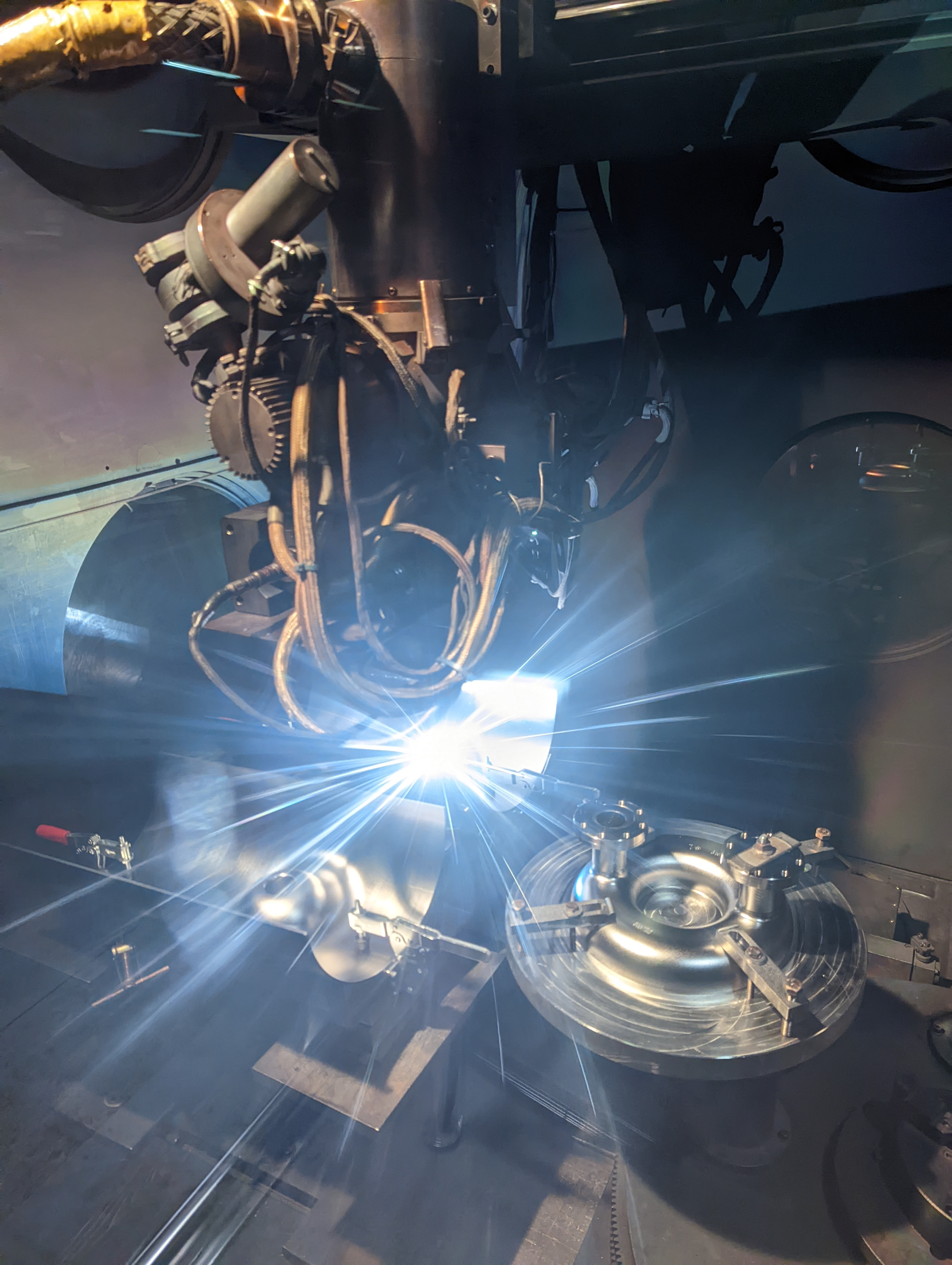 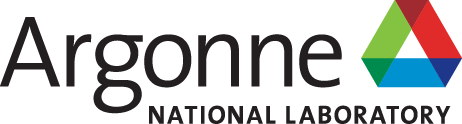 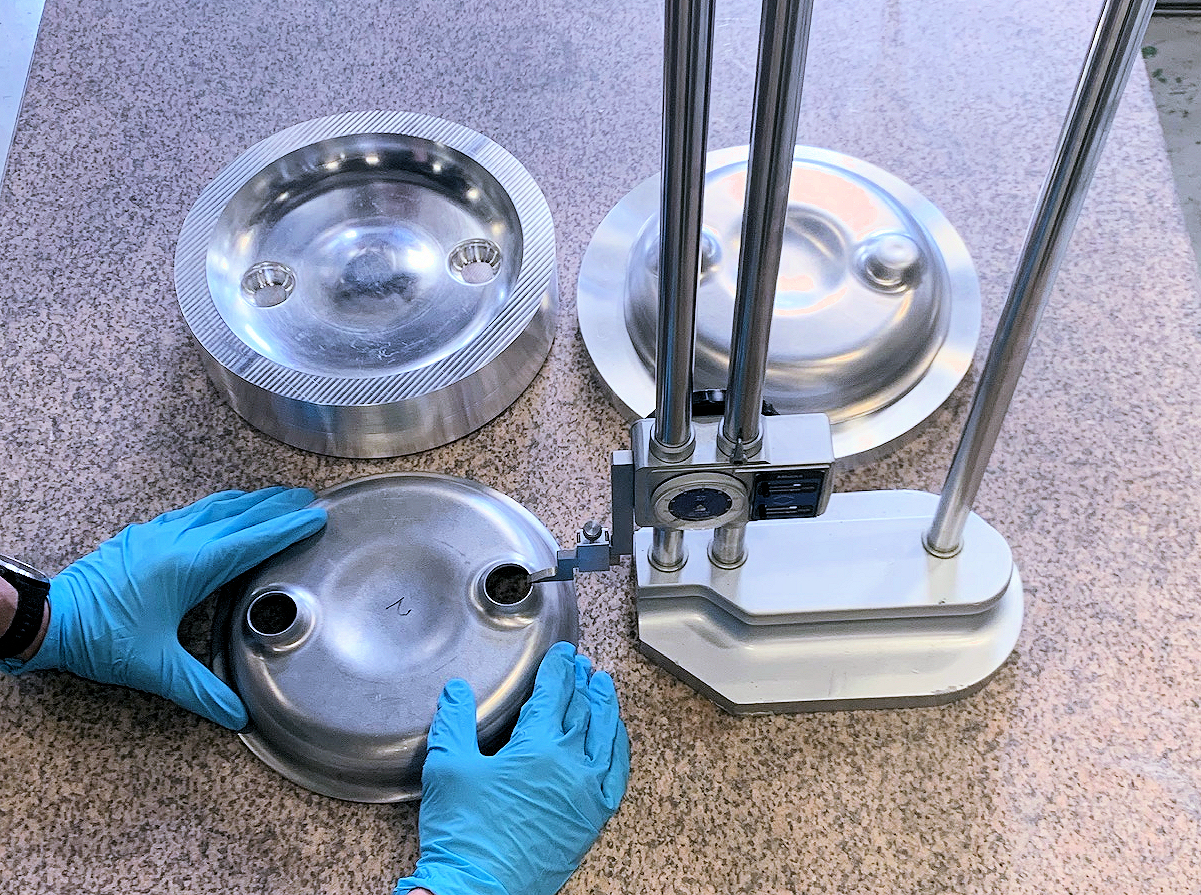 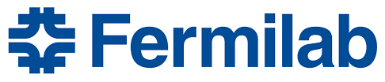 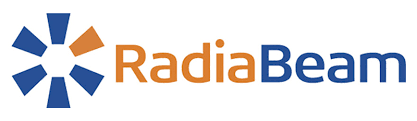 1
[Speaker Notes: -onto more forward looking R&D project

-start with middle panel, this details the current paradigm of niobium cavities
	-each geometry covers different regions
	-this paradigm dictated by niobium characteristics, generally limited by surface resistance which is a strong function of temperature
-bottom graph shows BCS resistance (and therefore loss into cavity)
	-dashed red line shows niobium at 72 MHz, real ATLAS cavity to the right
	-dashed black region is operating point of 4.5 K
	-solid red line shows 218 MHz niobium, much higher losses and why we generally use lower frequency
	-blue line shows Nb3Sn losses at 218 MHz, vanishingly low at 4.5 K

-Nb3Sn allows us to use higher frequency, meaning MUCH smaller cavities and cryomodules (railway boxcar vs office desk)
-very low losses enables possible operation on cryocoolers instead of cryoplant

-immediate applications for ATLAS as rebuncher and energy adjustment in area II

-material hard to grow without defects
-1100 C vapor deposition temp precludes normal fabrication techniques like brazing
-ceramic like brittle-ness requires more forethought for frequency tuning]
Niobium-Tin as a transformational technique for next gen NP machine
Challenges and opportunities:
Fundamental challenge is to grow high quality Nb3Sn without defects
High coating temperature precludes conventional cavity fabrication techniques such as brazing
Niobium-tin is brittle like ceramic, posing challenges for conventional cavity tuning
Opportunities: provide proof of concept for cryocooler based cryomodules and Nb3Sn QWRs by installing cavities in ATLAS
Actions moving forward:
-Deliver on plans to install and use Nb3Sn cavities in ATLAS, demonstrating first practical use of low-beta coated cavities
-Identify opportunities for implementing this technology. Many stand alone cryomodules, cooled by cryocoolers, have been proposed
	-ATLAS cavities: continue current fabrication for 218 MHz cavities, begin fabrication of 145 MHz re-	buncher, and consider replacement for ATLAS split ring cavity cryomodules
	-Consider utilizing technology for design of a new medical isotope production facility
	-Additional industrial applications include materials processing, semiconductor manufacturing, and 		food irradiation among others
2